Figure 2. Loss of TBPH inhibits axonal transport of mitochondria but not vesicles. Live imaging analysis of (A) ...
Hum Mol Genet, Volume 25, Issue 12, 15 June 2016, Pages 2378–2392, https://doi.org/10.1093/hmg/ddw105
The content of this slide may be subject to copyright: please see the slide notes for details.
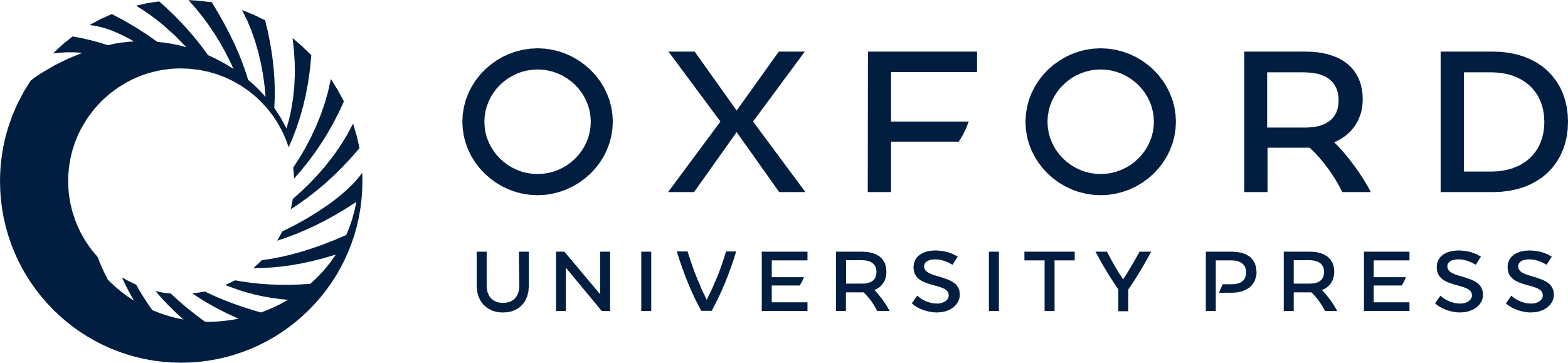 [Speaker Notes: Figure 2. Loss of TBPH inhibits axonal transport of mitochondria but not vesicles. Live imaging analysis of (A) mitochondrial transport or (B) NPY containing vesicles in Drosophila motor axons. Transheterozygous TBPH mutants were analyzed alone or in combination with transgenic expression of wild-type TBPH, or wild-type or a pathogenic variant of TDP-43. The number in brackets indicates the number of movies analyzed. Representative kymographs of the indicated genotypes are shown. Control genotype; (A) CCAP-GAL4/+; UAS-mito.GFP/UAS-lacZ, (B) CCAP-GAL4/+; UAS-NPY.GFP/+. Statistical analysis was performed using one-way ANOVA with Sidak’s multiple comparison test: *P < 0.05, **P < 0.01. Charts show mean ± SEM.


Unless provided in the caption above, the following copyright applies to the content of this slide: © The Author 2016. Published by Oxford University Press.This is an Open Access article distributed under the terms of the Creative Commons Attribution License (http://creativecommons.org/licenses/by/4.0/), which permits unrestricted reuse, distribution, and reproduction in any medium, provided the original work is properly cited.]